Муниципальное бюджетное 
общеобразовательное учреждение
 «Средняя общеобразовательная школа №11»
  муниципального образования Кандалакшский район
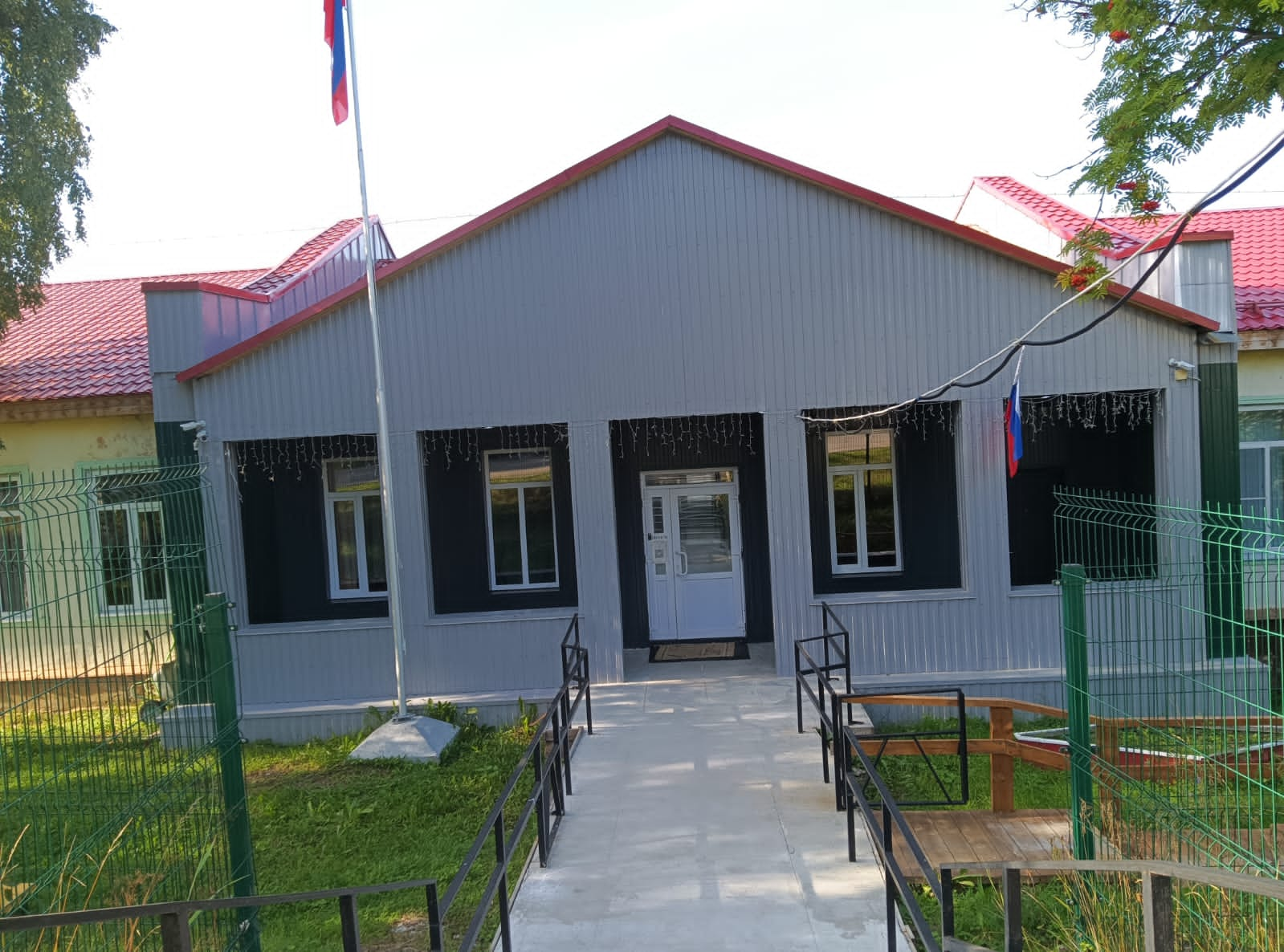 Школьное питание – залог здоровья
Горячее питание детей
 во время пребывания в школе
 является одним из важных 
условий поддержания их здоровья 
и способности к эффективному 
бучению. Хорошая организация 
школьного питания 
ведёт к улучшению показателей 
уровня здоровья населения,
 и в первую очередь  детей,
 учитывая, что в школе  они 
проводят большую часть своего времени.  
 Поэтому питание является 
одним из важных факторов, определяющих 
здоровье подрастающего поколения.
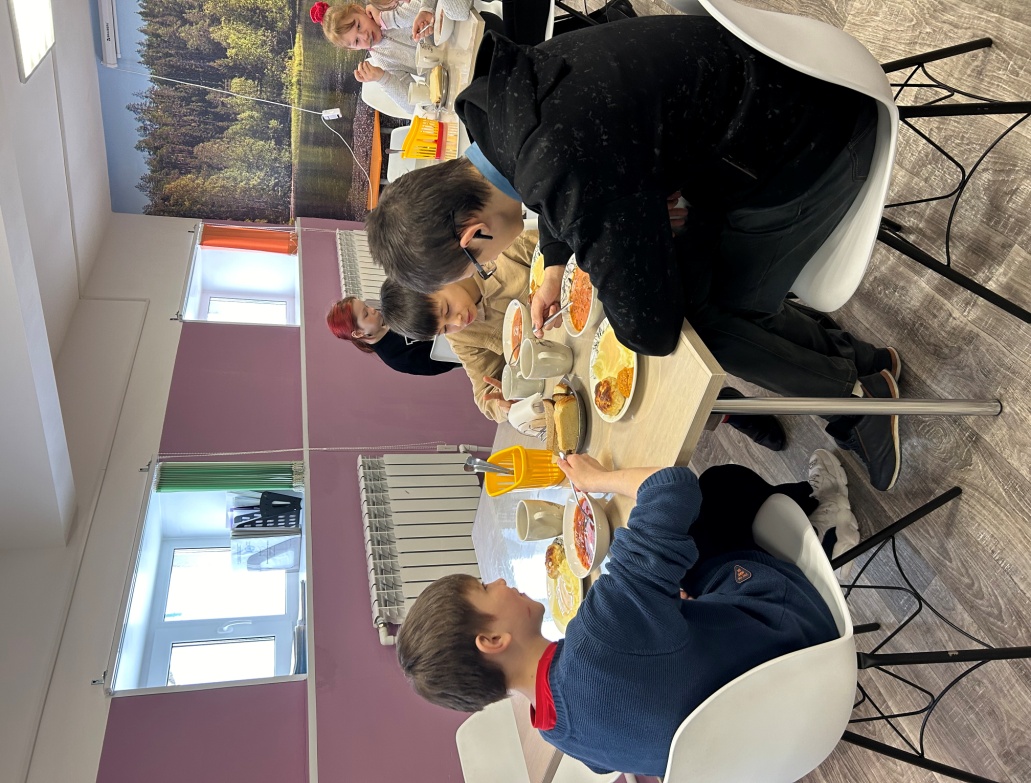 Энергетическая ценность продуктов:
Процесс приготовления:
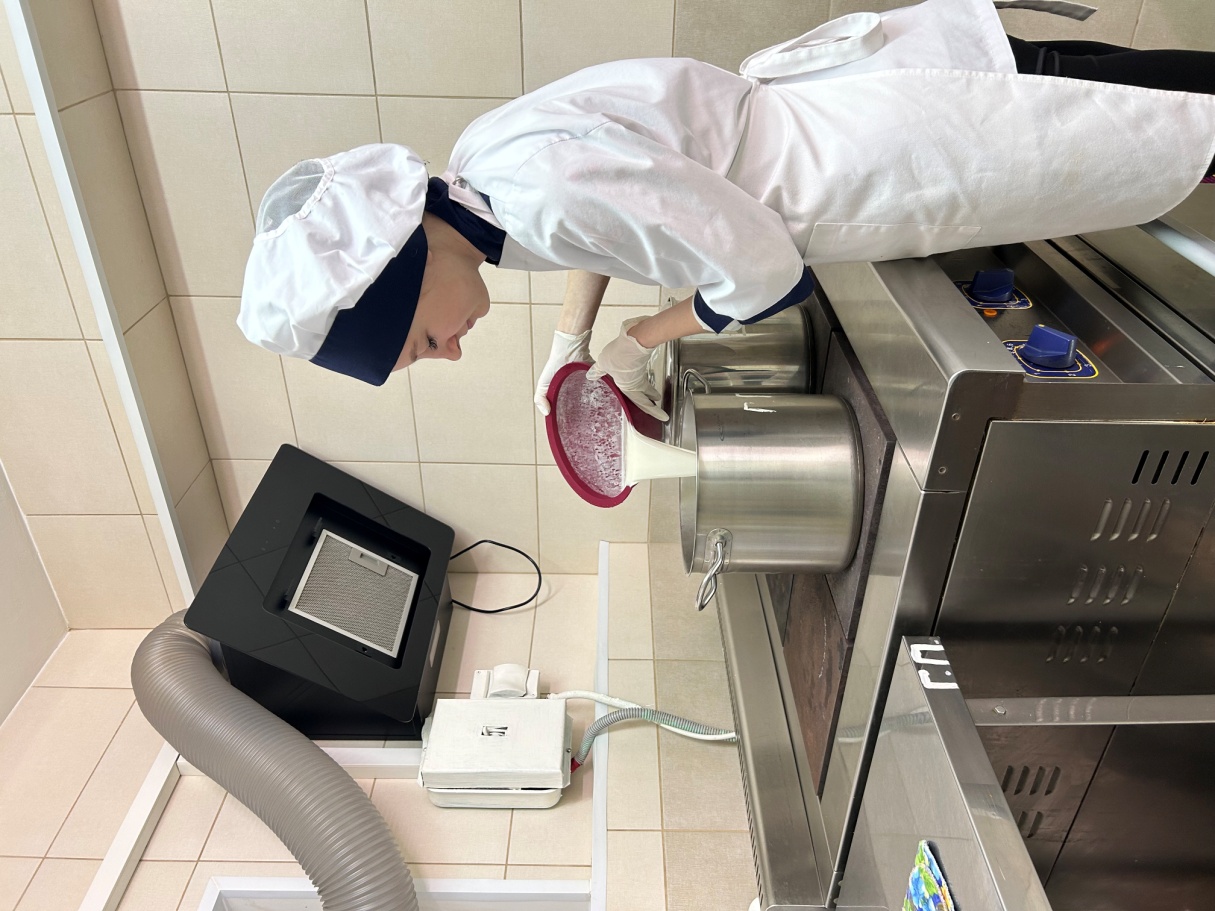 Наливаем в кастрюлю воду, смешиваем с молоком
В полученную смесь добавляем сливочное масло, соль, сахар и доводим до кипения
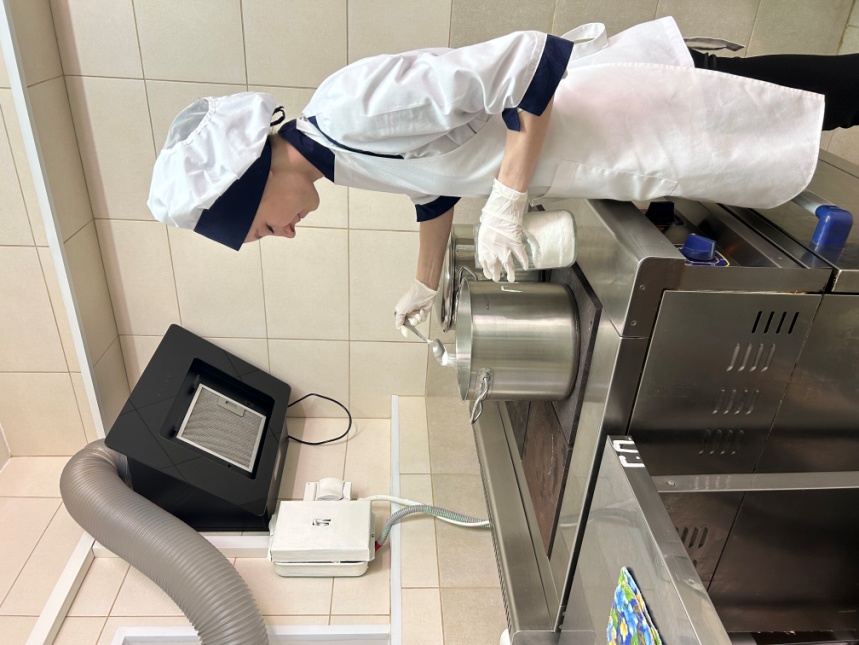 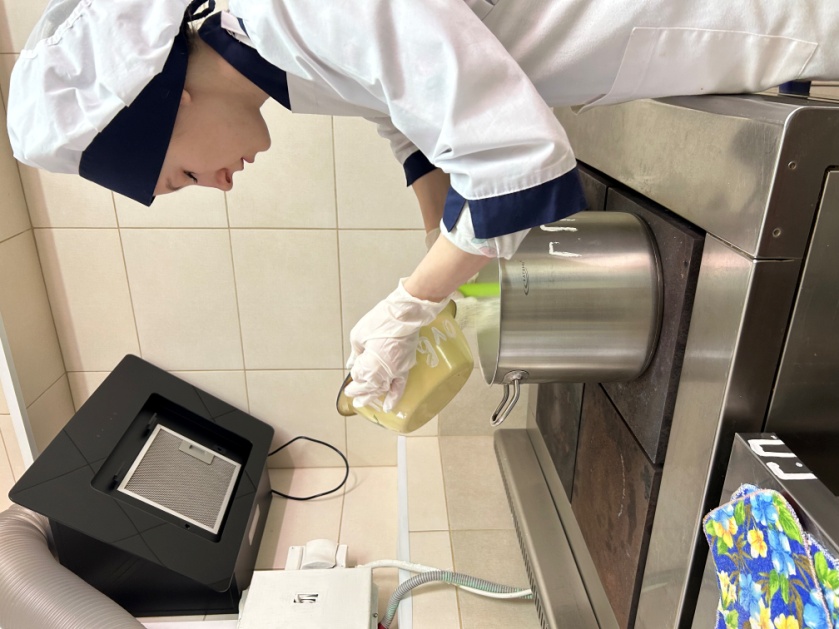 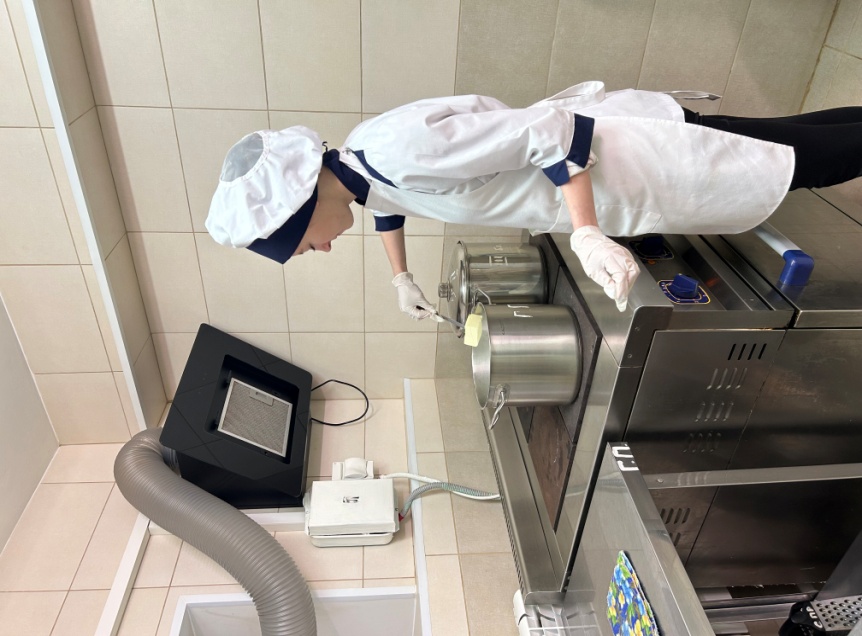 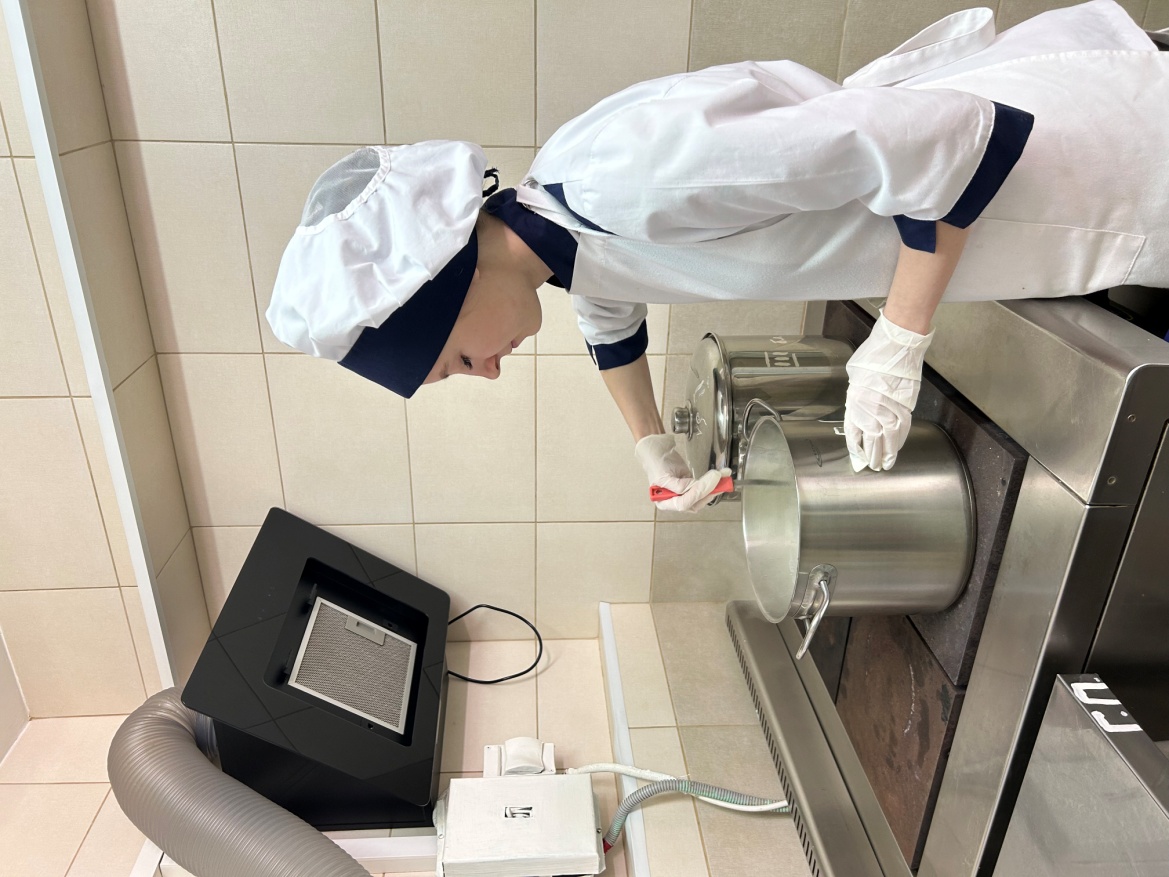 После закипания добавляем манную крупу. Варим при помешивании до загустения.
Осталось приготовить какао и бутерброды с маслом.
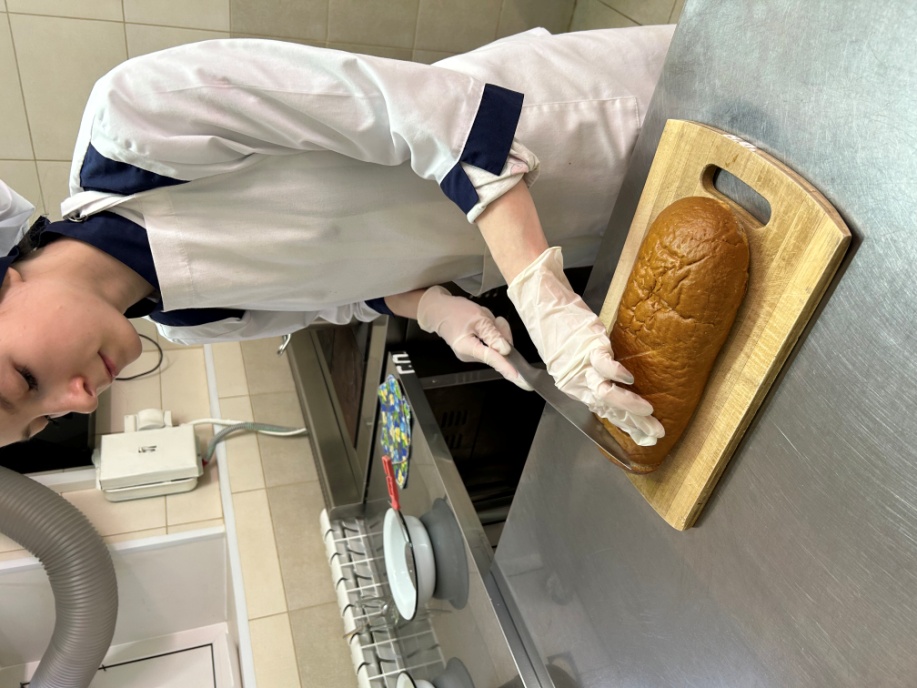 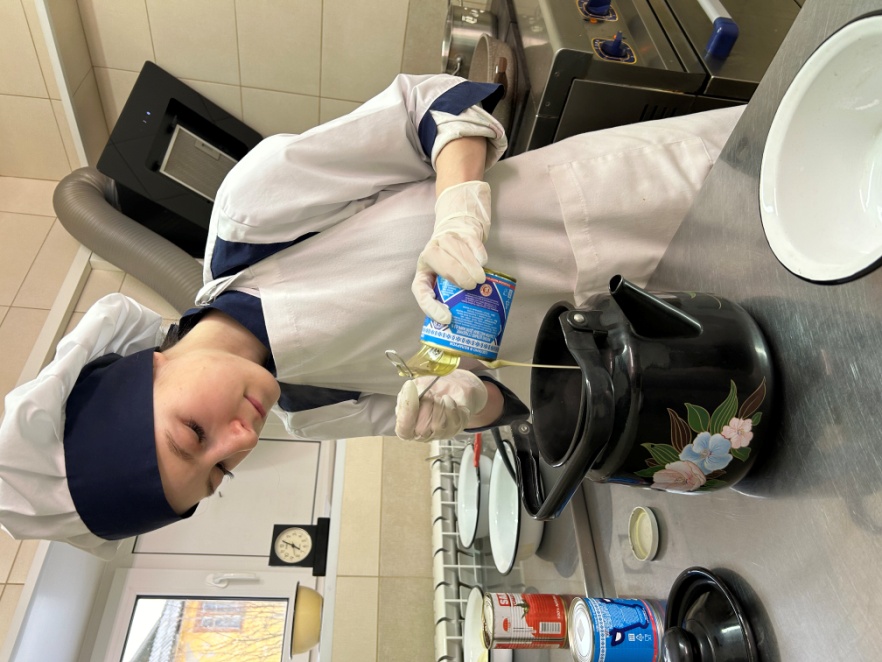 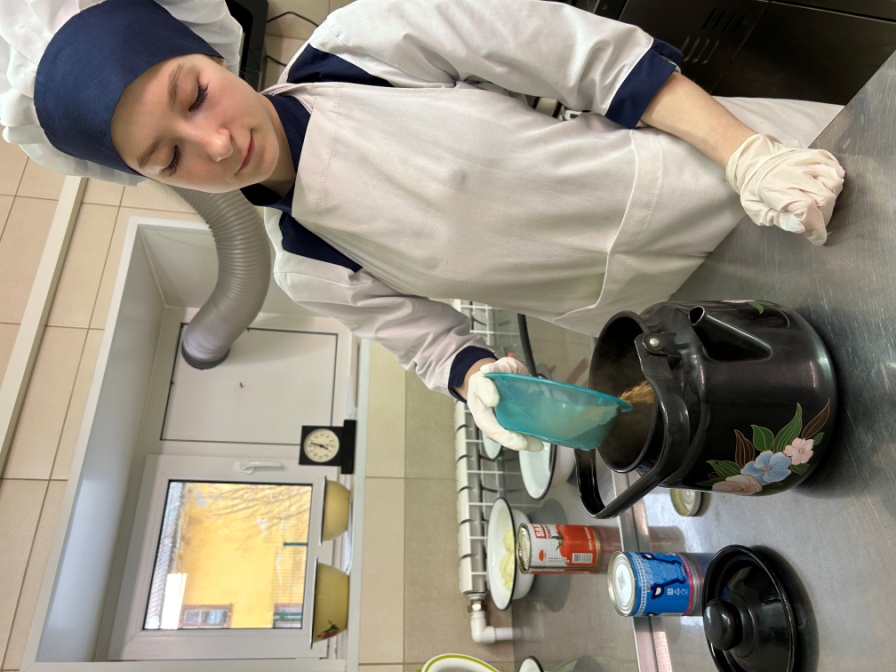 Завтрак готов.Приятного аппетита!